Муниципальное бюджетное общеобразовательное учреждение города Костромы 
«Средняя общеобразовательная школа № 18»
Наставничество в образовательной организации
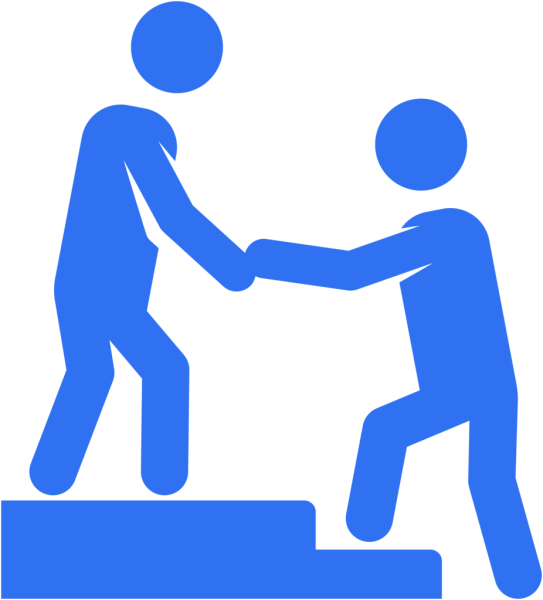 Подготовила:
руководитель методической службы МБОУ СОШ №18
Петрова 
Александра Сергеевна
Наставничество - способ передачи знаний, умений, навыков человеку от более опытного и знающего, предоставление людям помощи и совета, оказание необходимой поддержки.
Наставничество - перспективная образовательная технология, которая  позволяет:
• передавать знания
• формировать необходимые компетенции
быстрее, чем традиционные способы
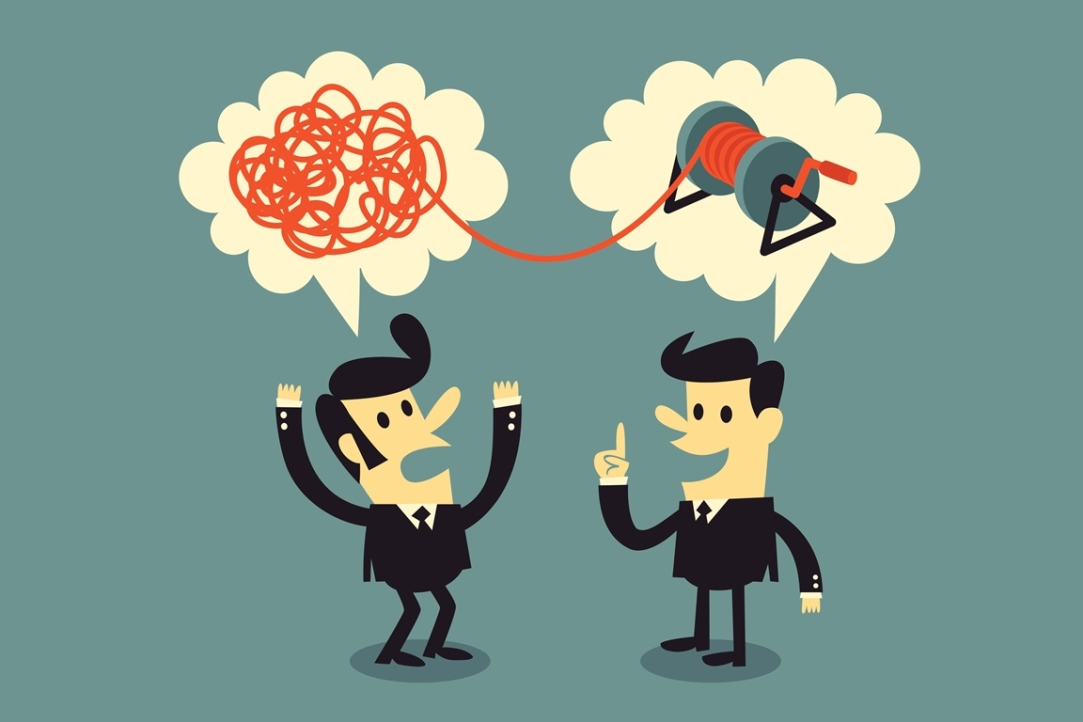 Целевая модель наставничестваЭтапы реализации :
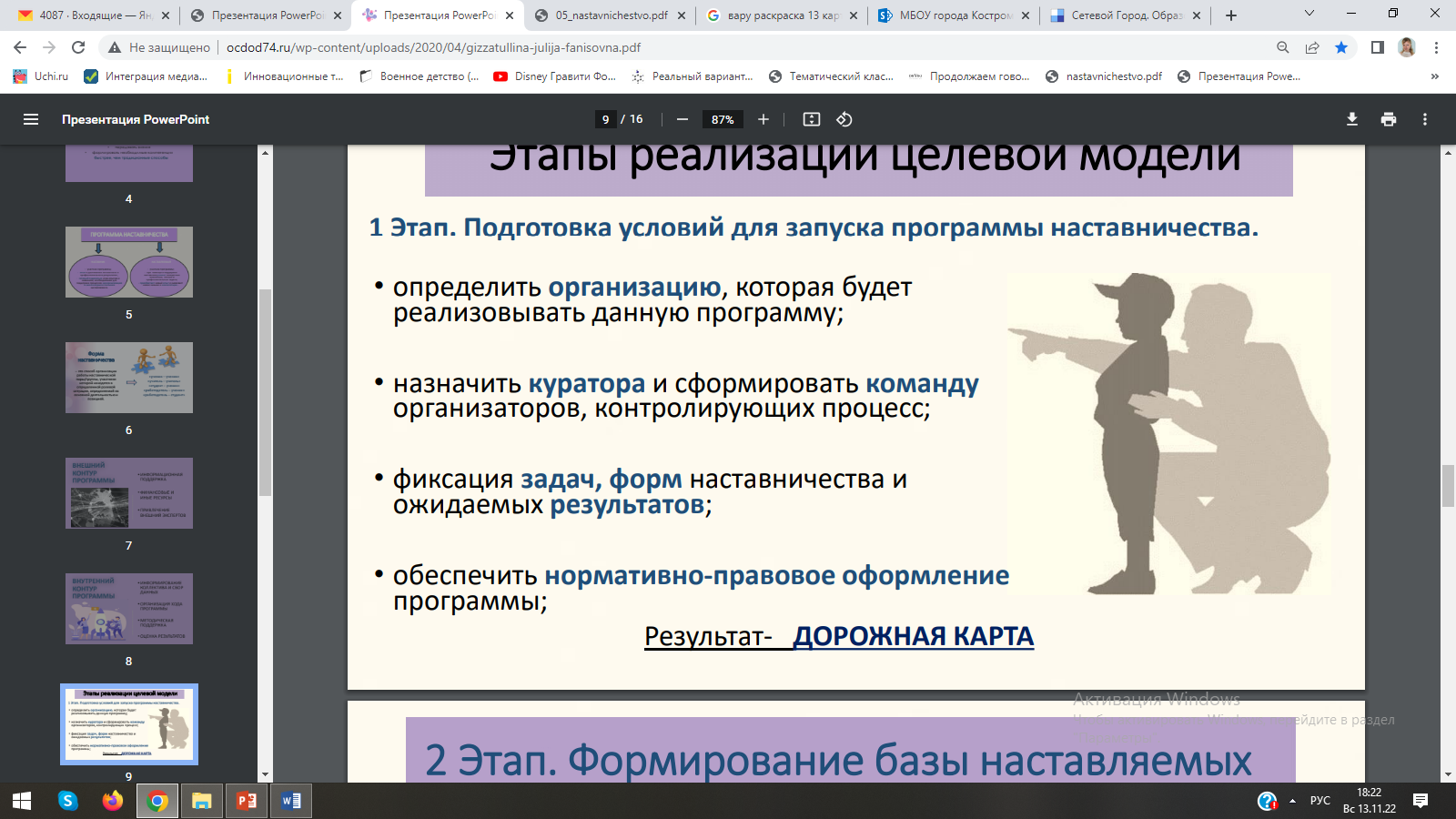 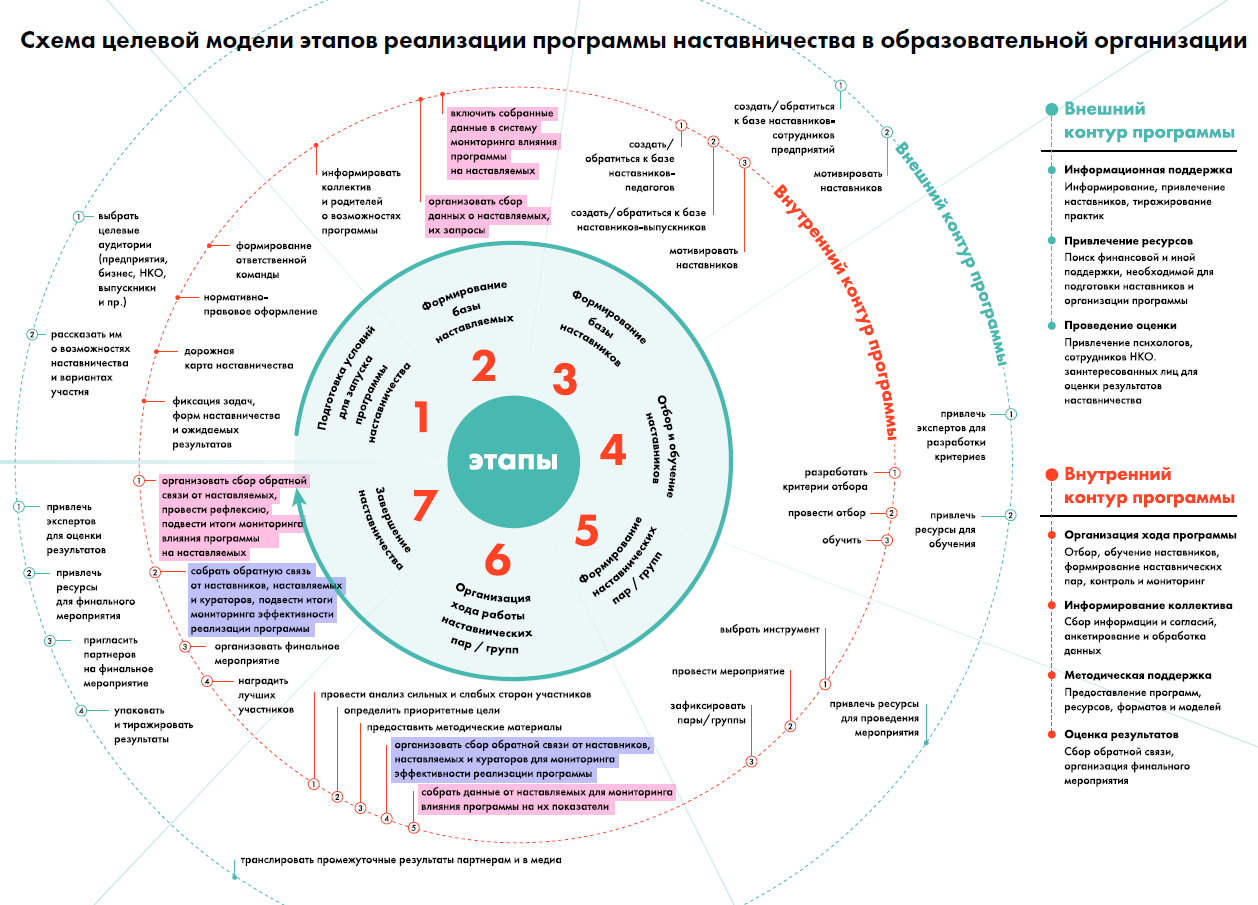 Комплект документов ОО:
Приказы:
Назначение куратора
Назначение наставнических пар
Сроки реализации программы
Утверждение программы наставничества
К ЗОНЕ ОТВЕТСТВЕННОСТИ КУРАТОРА ОТНОСИТСЯ:
1. Сбор и работа наставников и наставляемых.
2. Организация обучения наставников (в том числе привлечение экспертов для проведения обучения).
3. Контроль процедуры внедрения целевой модели наставничества.
4. Контроль проведения программ наставничества.
5. Участие в оценке вовлеченности обучающихся в различные формы наставничества.
6. Решение организационных вопросов, возникающих в процессе реализации модели.
7. Мониторинг реализации и получение обратной связи от участников программы и иных причастных к программе лиц.
Положение о наставничестве
–	определяет цель и задачи наставничества (целевой моделью);
–	устанавливает порядок организации наставнической деятельности;
–	определяет права и обязанности ее участников;
–	определяет требования, предъявляемые к наставникам;
–	устанавливает способы мотивации наставников и кураторов;
–	определяет	требования	к	проведению	мониторинга	и	оценки	качества процесса реализации наставничества в ОО и его эффективности.
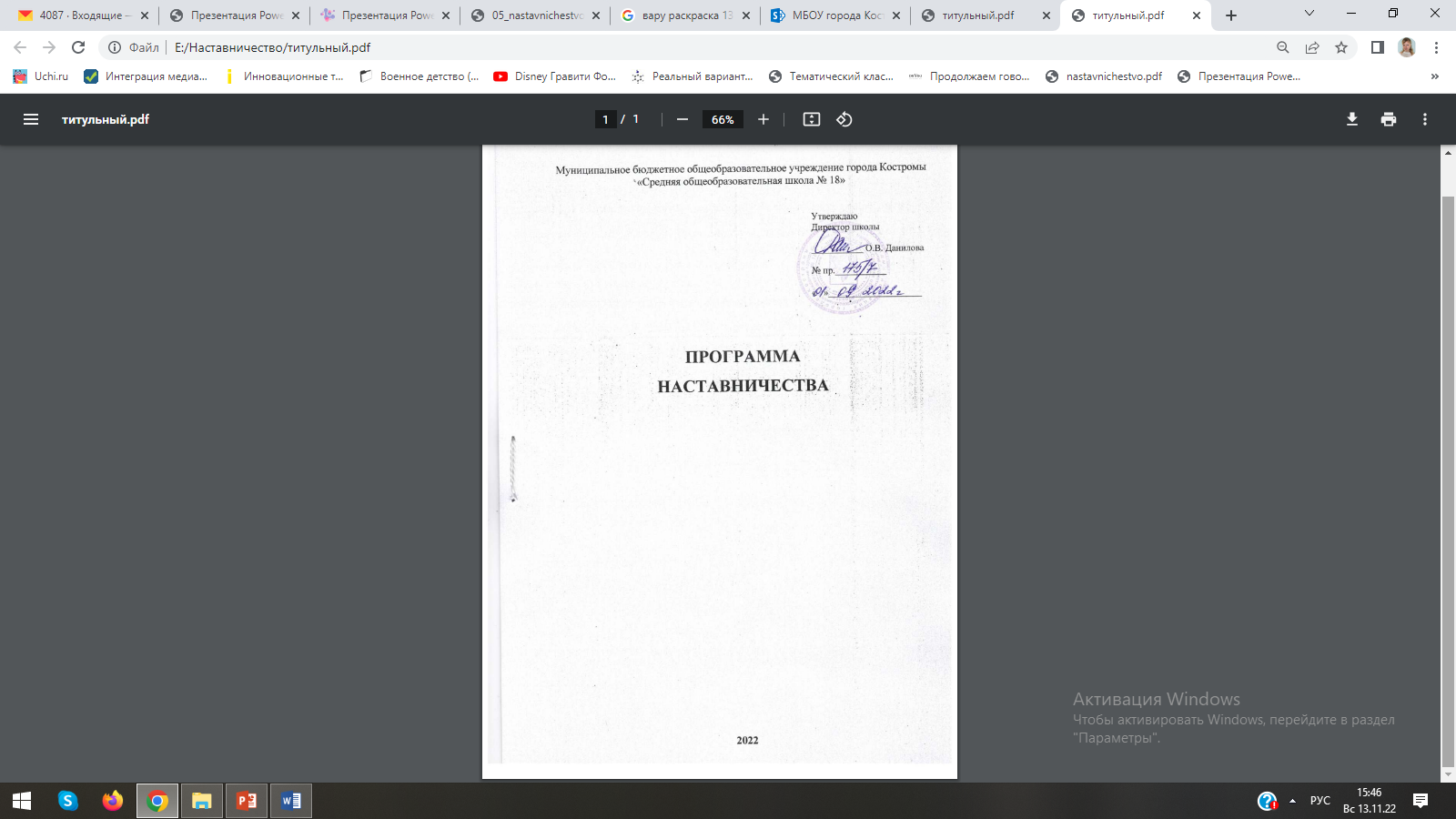 Программа наставничества
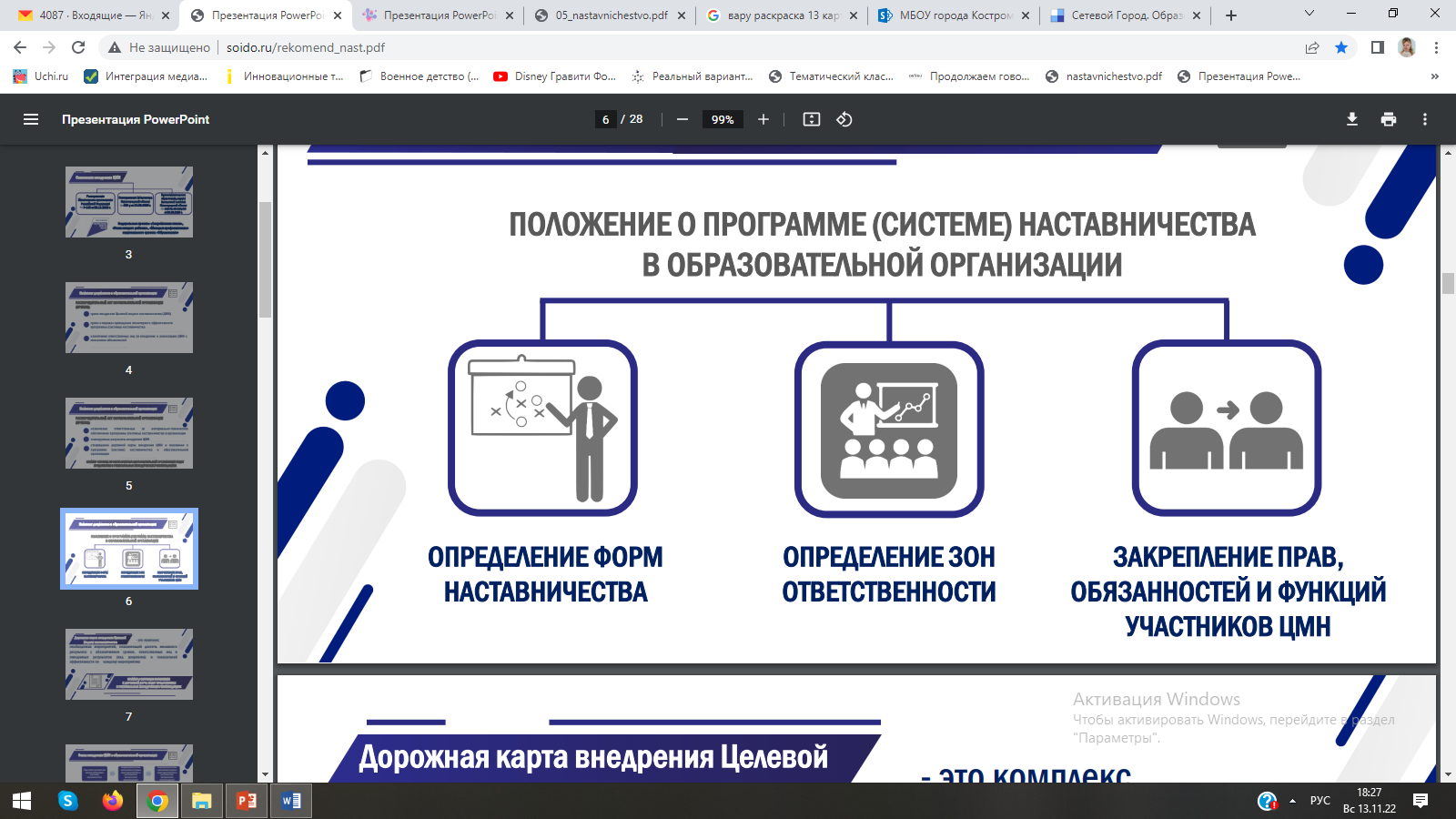 Формы наставнических пар
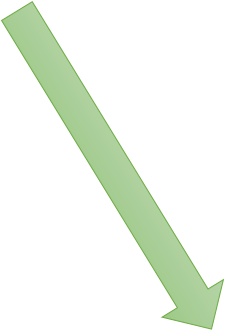 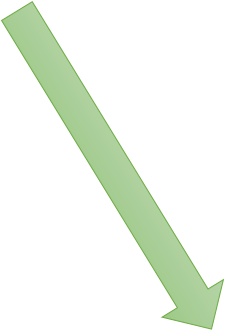 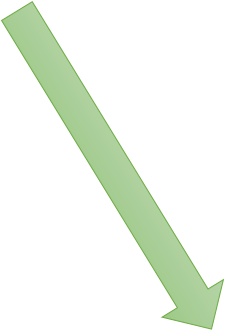 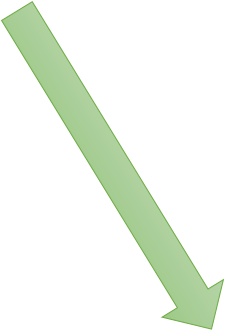 Работодатель - студент
Учитель - ученик
Ученик - ученик
Работодатель - ученик
Учитель - учитель
Форма наставничества: «Учитель - учитель (педагог – педагог)»
ИНДИВИДУАЛЬНЫЙ ПЛАН РАЗВИТИЯ ПОД РУКОВОДСТВОМ НАСТАВНИКА
Форма наставничества: «учитель-учитель». Ролевая модель: «опытный учитель-молодой специалист».
Ф.И.О. и должность наставляемого сотрудника _____________________________________ 		
Ф.И.О. и должность наставника__________________________________________________  			                                                                                                                                                                          Срок осуществления плана: с «     »	20    г. по «       »	20 г.
Типы наставничества
Традиционное личное наставничество
Групповое наставничество
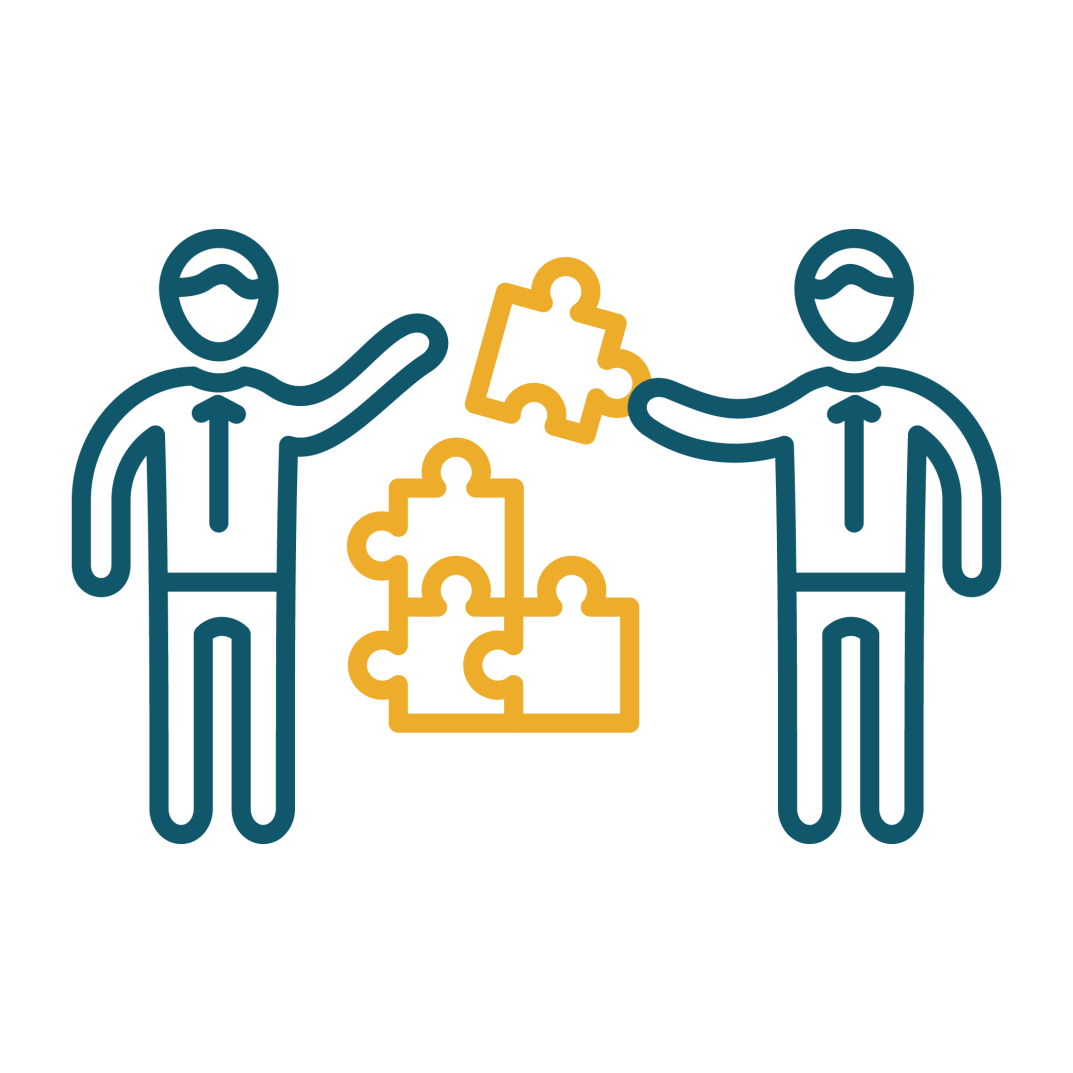 Командное наставничество.
Наставничество ровесниками
Интернет-наставничество
Критерии
Профессиональный или личный опыт наставника = запросам наставлемого
Взаимный интерес и доверие
Спасибо за внимание!
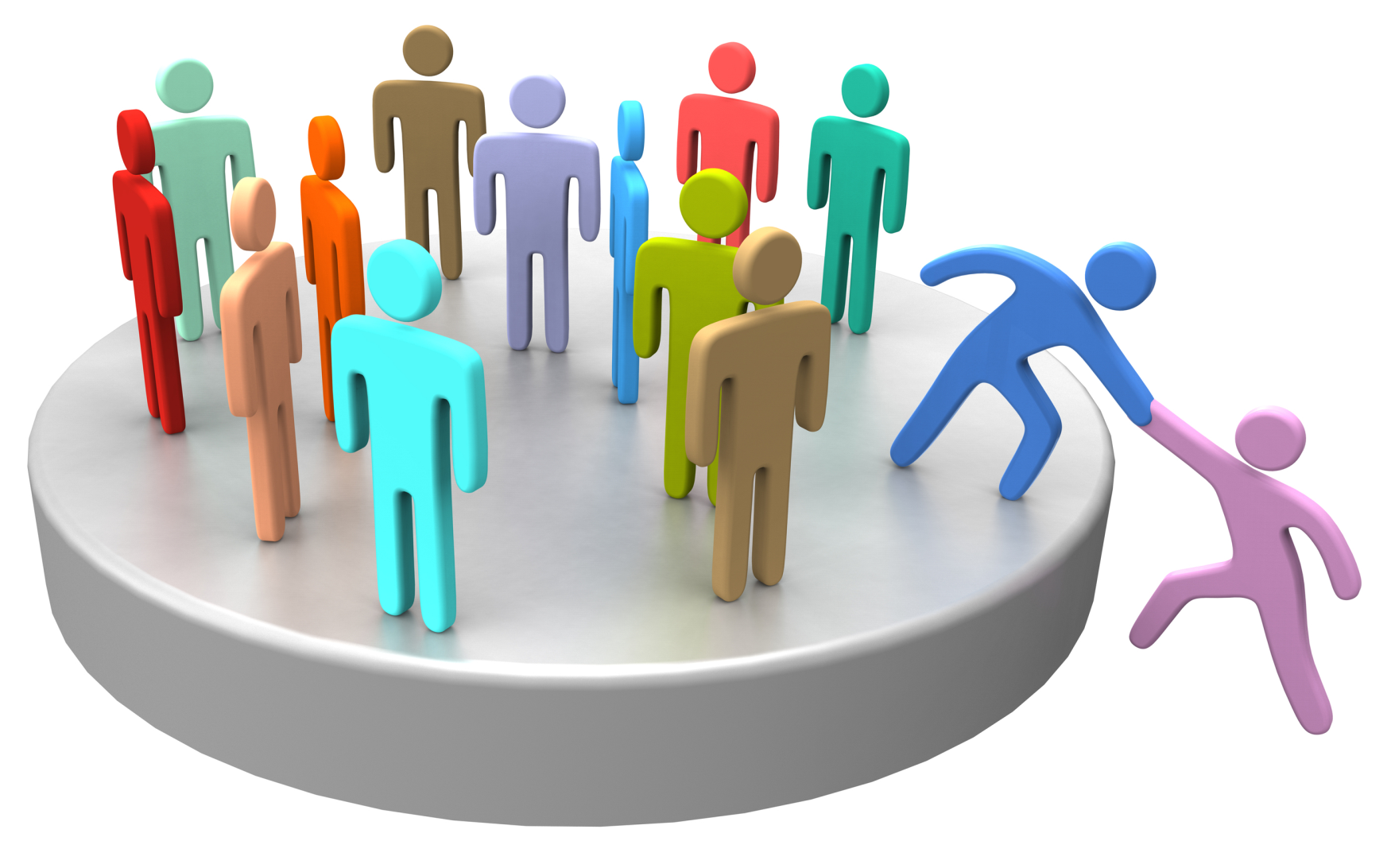